خصائص الشريعة الإسلامية
ثانياً: الجزاء في الشريعة دنيوي وآخروي: 
من خصائص القانون الوضعي اقترانه بجزاء توقعه الدولة عند الاقتضاء على من يخرج على أحكامه، ولكن هذا الجزاء جزاء دنيوي ينال الإنسان في حياته لا في آخرته؛ لأن الدولة لا تمت من أمر الآخرة شيئاً وبالتالي لا لاتضع من الجزاءات إلا ما لا ينفذ في الدنيا. والشريعة الإسلامية تتفق مع القوانين الوضعية في أن قواعدها وأحكامها تقترن بجزاء يوقع على المخالف، ولكنها تختلف معها في أن الجزاء فيها آخروي ودنيوي، بل أن الأصل عندها هو الجزاء الآخروي، ولكن مقتضيات الحياة وضرورة استقرار المجتمع وتنظيم علاقات الأفراد على نحو واضح بين مؤثر وضمان حقوقهم كل ذلك دعا إلى أن يكون مع الجزاء الآخروي جزاء دنيوي، وهذا الجزاء الدنيوي منه ما يكون جنائياً ومنه ما يكون مدنياً كما هو الحال في القوانين الوضعية، وإن كان نطاقه أوسع من نطاق الجزاء في القانون الوضعي نظراً لشمول القانون الإسلامي لجميع شؤون الأفراد ومنها الدينية والأخلاقية خلافاً للقانون الوضعي.
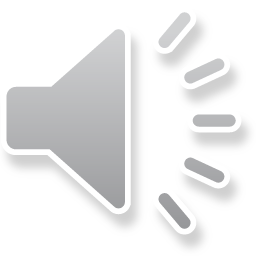 والجزاء الآخروي يترتب على كل مخالف لأحكام الشريعة، سواء أكانت من أعمال القلوب أو من أعمال الجوارح، وسواء أكانت من مسائل المعاملات المالية أو من مسائل الجنايات، وسواء عُوقِب عليها الإنسان في الدنيا أو لم يُعاقب مالم تقترن مخالفته بتوبة نصوح وتحلل من حق الغير أي ابراء ذمته منه، وهذا ما تشير إليه النصوص الكثيرة: منها إن الله تعالى بعد أن بين أحكام المواريث ونصيب كل وارث، قال: ((تلك حدود الله ومن يطع الله ورسوله يدخله جنات تجري من تحتها الأنهار خالدين فيها وذلك الفوز العظيم* ومن يعص الله ورسوله ويتعد حدوده يدخله ناراً خالداً فيها وله عذاب مهين))، وفي أكل مال الغير بالباطل يقول الله تعالى ((إن الذين يأكلون أموال اليتامى ظلماً إنما يأكلون في بطونهم ناراً وسيصلون سعيراً)). وقد ترتب على هذا أن المسلم يخضع لأحكام الشريعة خضوعاً اختيارياً في السر والعلن خوفاً من عقاب الله، حتى وإن استطاع أن يفلت من عقاب الدنيا، وهكذا تنزجر النفوس عن مخالفة القانون الإسلامي، أما بدافع الاحترام له واستشعار الحياء من الله تعالى ، وأما بدافع الخوف من العقاب الآجل الذي ينتظر المخالفين.
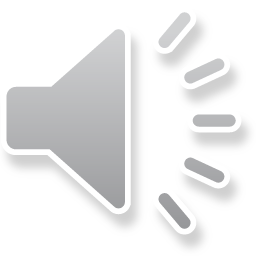 ثالثاً: عموم الشريعة وبقاؤها: الشريعة الإسلامية عامة لجميع البشر في كل مكان وزمان، قال تعالى: ((قل يا أيها الناس إني رسول الله إليكم جميعاً))، والشريعة الإسلامية باقية لا يلحقها تغيير ولا نسخ، ومعنى النسخ: هو رفع حكم شرعي سابق، بدليل شرعي متأخر عنه، ويجب أن يكون الناسخ بقوة المنسوخ أو أقوى منه، فلا ينسخ الشريعة الإسلامية وهي تشريع من الله إلا بتشريع آخر من الله، وحيث إن الشريعة الإسلامية خاتمة الشرائع، والنبي الكريم خاتم الأنبياء، قال تعالى: (( ما كان محمدٌ أبا أحدٍ من رجالكم ولكن رسولَ الله وخاتمَ النبيين)) فلا يتصور أن ينسخها أو يغيرها شيء. وعموم الشريعة وبقاؤها وعدم قابليتها للنسخ والتبديل كل ذلك يستلزم عقلاً أن تكون قواعدها وأحكامها على نحو يحقق مصالح الناس في كل زمان ومكان؛ لأن الله تعالى هو العليم إذ جعلها عامة في المكان والزمان وخاتمة لجميع الشرائع، وهذا ما يدل عليه واقع الشريعة ومصادرها وطبيعة مبادئها وأحكامها وما ابتنت عليه هذه الأحكام.
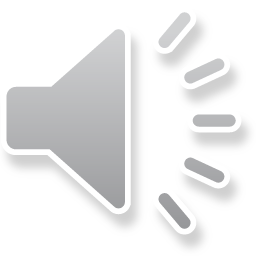 ولا بد هنا من بيان موجَز كل الإيجاز لتَجلِية هذا المعنى واثبات صحة عموم وبقاء الشريعة الإسلامية بالأدلة والبراهين: البرهان الأول: ابتناء الشريعة الإسلامية على جلب المصالح ودرء المفاسد: الشريعة ما وُضِعت إلا لتحقيق مصالح العباد في العاجل والآجل ودرء المفاسد عنهم، وهذه الحقيقة أو الوصف، أمر ثابت للشريعة يدل عليه استقراء نصوصها وما ابتنت عليه أحكامها نذكر بعضاً منها فيما يلي:1- قال تعالى في تعليل رسالة النبي الكريم: ((وما أرسلناك إلا رحمة للعامين))، والرحمة تتضمن رعاية مصالح العباد ودرء المفاسد.2- تعليل الأحكام بجلب المصلحة ودرء المفسدة لإعلام المُكَلَّفين إن تحقيق المصالح هو مقصود الله تعالى، وإن الأحكام ما شرعت إلا لهذا الغرض، فمن ذلك قوله تعالى: ((ولكم قصاص يا أولى الألباب))، وقوله تعالى: ((إنما يريد الشيطان أن يوقِعَ بينكم العداوةَ والبغضاءَ في الخمر والميسر ويَصُدَّكم عن ذكر الله وعن الصلاة فهل أنتم منتهون)).
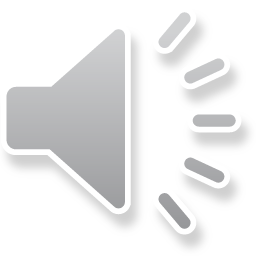 3- تشريع الرخص عند وجود مشقة في تطبيق الأحكام من ذلك إباحة النطق بكلمة الكفر عند الإكراه عليها حفظاً على بقاء النفس، وإباحة المحَرم عند الضرورة كأكل الميتة ولحم الخنزير وشرب الخمر، وإباحة الفطر في رمضان للمسافر والمريض، ونحو ذلك، ولا شك أن دفع المشقة هو رعاية المصلحة ودرء المفسدة ، وكذا التدرج في التشريع ونسخ الأحكام كل ذلك مبناه ملاحظة المصلحة.4- إن مصالح العباد تتعلق بأمور ضرورية أو حاجية أو تحسينية، فالضروريات: هي التي لا قيام لحياة الناس بدونها وإذا فاتت حل الفساد وعمت الفوضى واختل نظام الحياة، وهذه الضروريات هي: (حفظ الدين، والنفس، والعقل، والعرض، والمال)، وبعضهم يجعل مع العرض النسل. ومعنى الحاجيات: هي التي يحتاج إليها الناس ليعيشوا بيسر وسعة وإذا فاتتهم لم يخل نظام الحياة، لكن يصيب الناس ضيق وحرج.ومعنى التحسينات: فهي التي ترجع إلى محاسن العادات ومكارم الأخلاق، وإذا فاتت لا يختل نظام الحياة ولا يصيب الناس حرج، ولكن تخرج حياتهم عن النهج الأقوم وما تستدعيه الفطرة السليمة والعادات الكريمة.
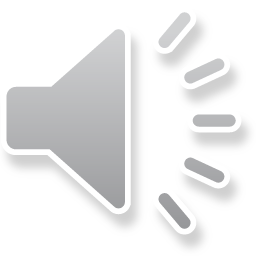 والشريعة جاءت أحكامها لتحقيق وحفظ الضروريات والحاجيات والتحسينات، وبهذا حفظت مصالهم. فالدين شرع لإقامة العبادات، وشرع  لحفظه الجهاد وعقوبة المرتد والحجر على المفتي الماجن، وزجر من يفسد على الناس عقيدتهم. والنفس شرع لإيجادها النكاح وشرع لحفظها القصاص على من يعتدي عليها وتحريم إلقاء النفس في التهلكة، ولزوم دفع الضرر عنها. والعقل شرع لحفظه تحريم الخمر وعقوبة شاربها. والنسل شرع لإيجاد الزواج وشرع لحفظه عقوبة الزنى والقذف وحرمة اجهاض المرأة الحامل إلا لضرورة. وفي عقوبة الزنى والقذف حفظ الأعراض أيضاً. والمال شرع لتحصيله أنواع المعاملات من بيع وشراء وشركة ونحو ذلك. وحرم لحفظه حرمة أكل مال الناس بالباطل أو اتلافه والحجر على السفيه وتحريم الربا، وعقوبة السرقة.والحاجيات شرعت لها الرخص عند المشقة، كالفطر للمريض، وفي المعاملات شرع السلم (وهو بيع معدوم) دفعاً للضيق والحرج،
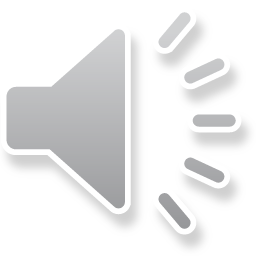 وشرع الطلاق للخلاص من حياة زوجية لم تعد تطاق أو لوجود ما يدعوا للفرقة. وفي العقوبات شرعت الدية (الضمان المالي) في القتل الخطأ على أقارب القاتل الذكور من جهة الأب (عاقلته) تخفيفاً عن المخطئ.وفي التحسينيات شرعت الطهارة للبدن والثوب، وستر العورة، وأخذ الزينة عند كل مسجد والنهي عن بيع الإنسان على بيع أخيه، والنهي عن قتل الاطفال والنساء في الحروب ونحو ذلك.فاستقراء نصوص الشريعة يدل على أن الشارع ما قصد بتشريعه الأحكام للناس إلا لحفظ هذه الضروريات والحاجيات والتحسينات، وهذه هي مصالحهم. وإذا تعارضت المفاسد والمصالح رجح أعظمها، فإن كان الأعظم مفسدة شرع الحكم لدفعها، وإن كان الأعظم مصلحة شرع الحكم لجلبها، فقتل القاتل مفسدة؛ لأن فيه تفويت حياته ولكنها جازت؛ لأن فيها تحقيق مصلحة أعظم وهي حفظ حياة الناس من خطر هذا الإنسان. وكشف العورة مفسدة ولكن إذا احتاج الإنسان إلى إجراء عملية جراحية جاز ذلك؛ لأن مصلحة حفظ النفس أعظم من مفسدة كشف العورة.
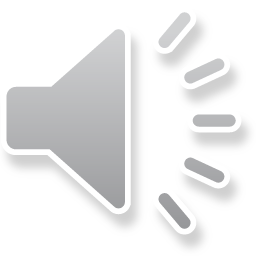